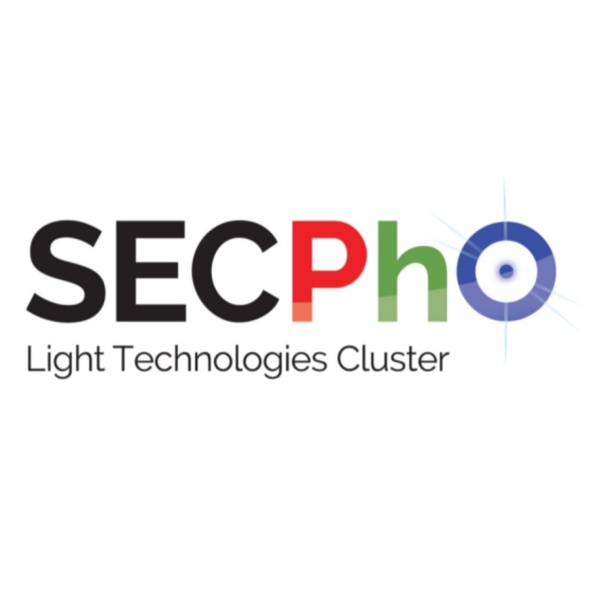 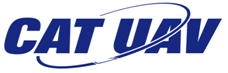 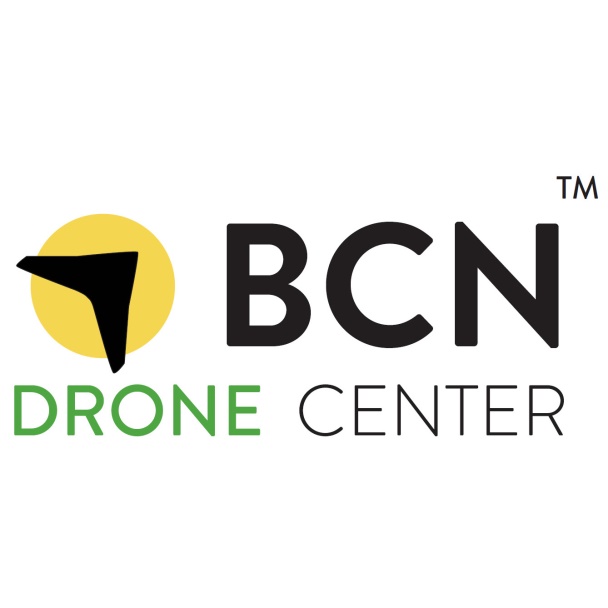 Legislación UAV
Hacia un nuevo marco jurídico de los UAV
Marco regulatorio actual:
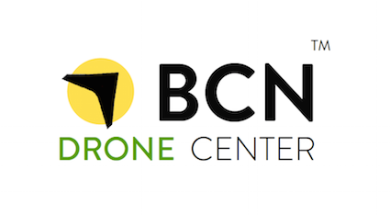 Marco regulatorio provisional en julio 2014

Publicado por BOE: Real Decreto-ley 8/2014

Aprobado como ley en octubre: Ley 18/2014

Artículo 50: normativa específica RPAS

Artículo 51: se incluyen los RPAS en la ley 48/1960 sobre Navegación Aérea
Categoría por pesos
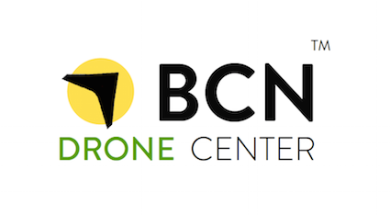 Donde se puede volar
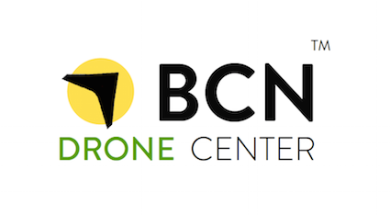 Máxima altitud de 120 metros (400 pies)
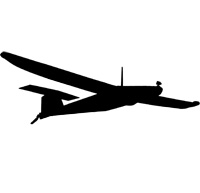 Max 120 m
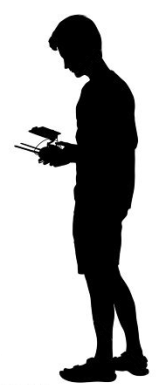 Donde se puede volar
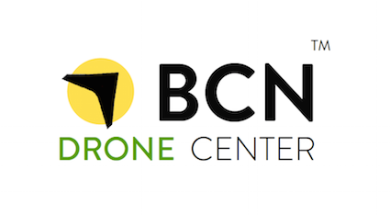 Máxima altitud de 120 metros (400 pies)
Dentro del alcance visual del piloto (500 metros)
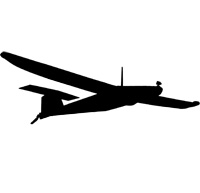 Max 120 m
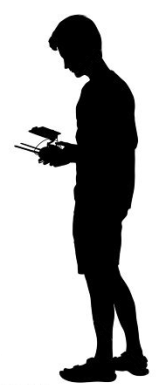 Max 500 m
Donde se puede volar
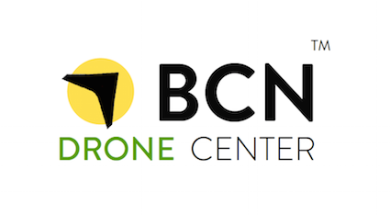 Por debajo de 120 metros (400 pies)
Dentro del alcance visual del piloto (500 metros)
Operación diurna
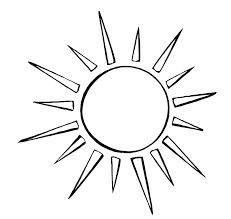 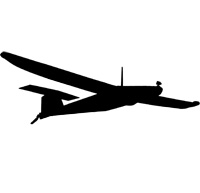 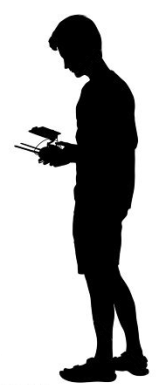 Donde se puede volar
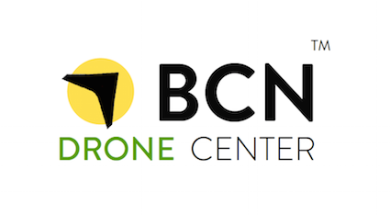 Por debajo de 120 metros (400 pies)
Dentro del alcance visual del piloto (500 metros)
Operación diurna
Espacio aéreo no controlado
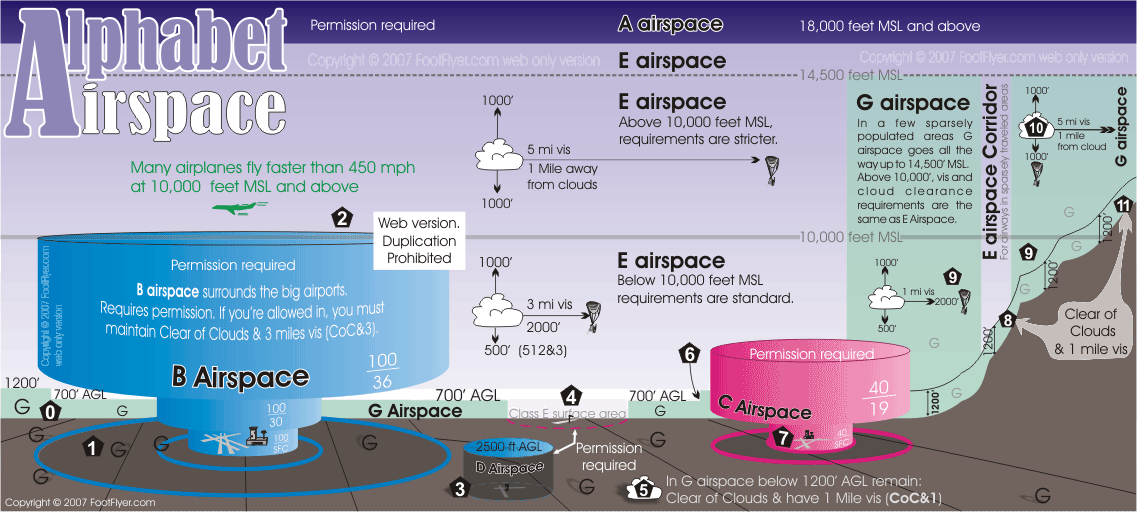 Donde se puede volar
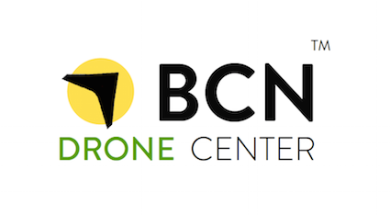 Por debajo de 120 metros (400 pies)
Dentro del alcance visual del piloto (500 metros)
Operación diurna
Espacio aéreo no controlado
Fuera de aglomeraciones de edificios
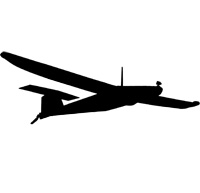 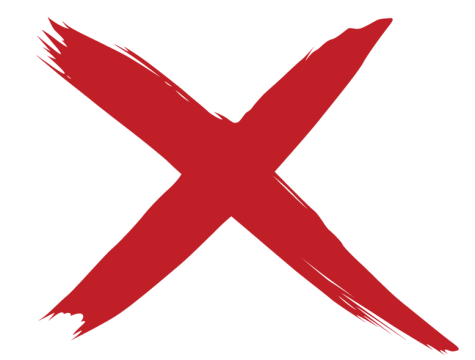 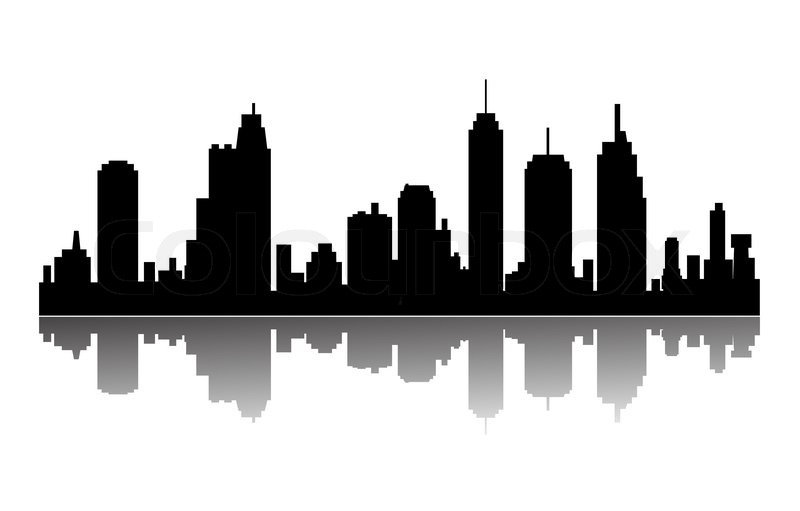 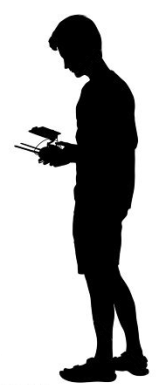 Donde se puede volar
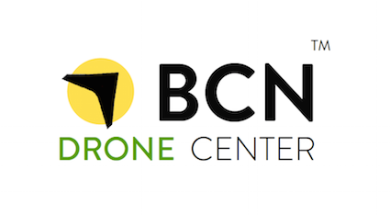 Por debajo de 120 metros (400 pies)
Dentro del alcance visual del piloto (500 metros)
Operación diurna
Espacio aéreo no controlado
Fuera de aglomeraciones de edificios
Fuera de concentraciones de personas
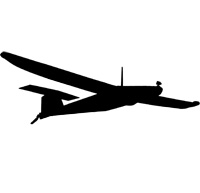 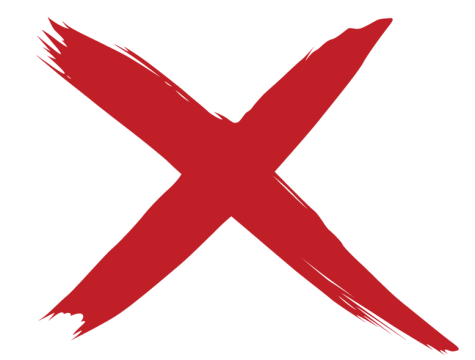 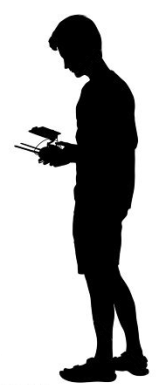 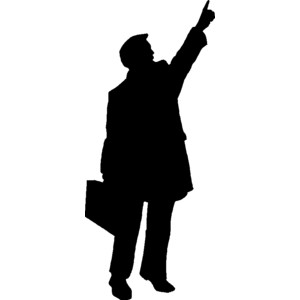 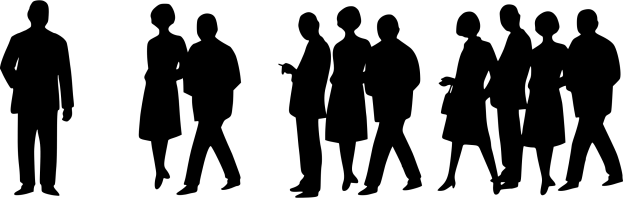 Donde se puede volar
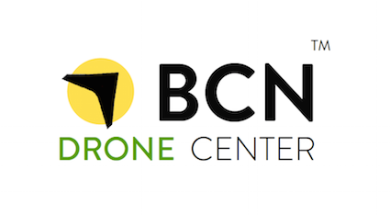 Por debajo de 120 metros (400 pies)
Dentro del alcance visual del piloto (500 metros)
Operación diurna
Espacio aéreo no controlado
Fuera de aglomeraciones de edificios
Fuera de concentraciones de personas
8 km de aeropuertos y aeródromos
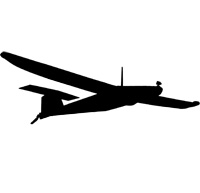 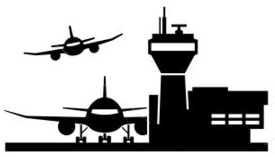 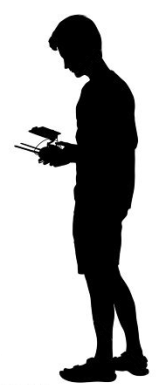 Min 8 km
El piloto:
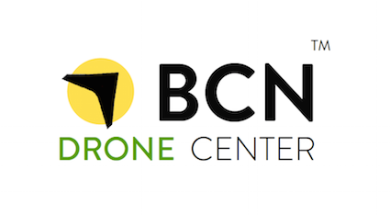 >25 kg: Clase 2
<25 kg: LAPL
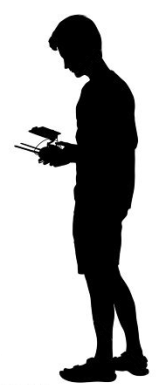 Licencia Piloto
VLOS: Curso básico
BVLOS: Curso Avanzado
Emitido por ATO
Para cada aeronave
Emitido por:
ATO
Fabricante
Operador
El operador:
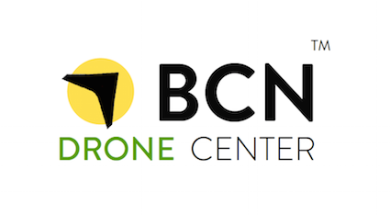 Nueva Ley en España?
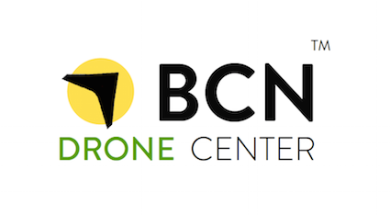 Y la europea?
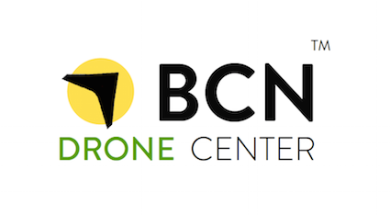 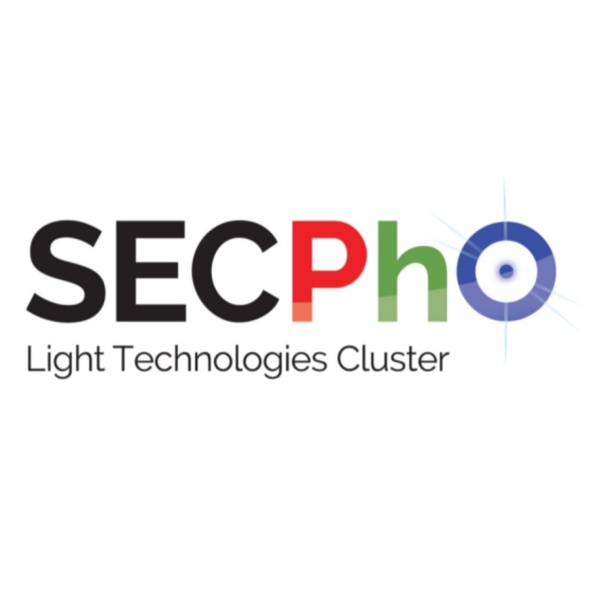 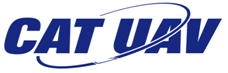 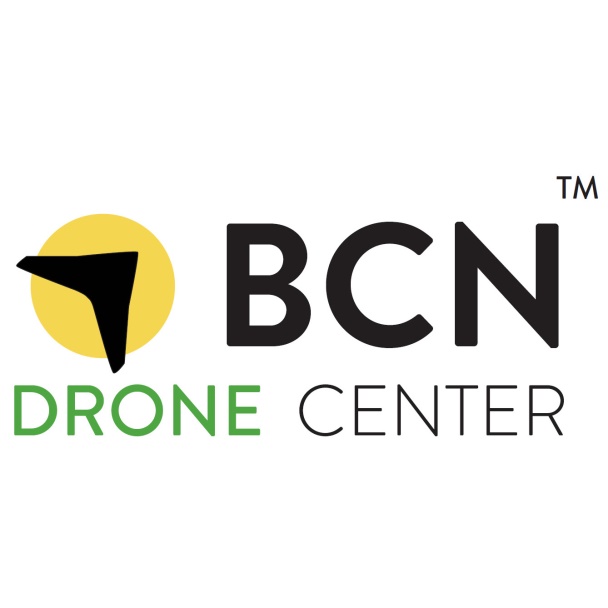 Gracias por su atención
Hacia un nuevo marco jurídico de los UAV